令和７年度「未来の教室」実証事業
灰色のステッカーでは、各スライドに記載していただきたい内容を定義しております。
公募要領P.8-10「（ⅱ）事業内容に係る要件」の必須要素に対応しているスライド(スライド左上に赤色のステッカーで表示あり)は、必ず本テンプレートの構成に沿ってご記載ください。なお、サイズ、幅等の変更は問題ございません。

その他のページのスライドは提案書作成の参考です。目次の順番を守って頂ければ、詳細な構成・デザインは、ご提案ごとに自由に変えて頂いて構いません。
本提案書はPowerPoint版とPDF版の両方をご提出ください。
また、Excelの支出計画書を提出することも必須ですのでご留意ください。
(灰色のオブジェクトは提出時には削除してください)
黄色のステッカーでは、公募要領の「事業内容に係る要件」の対応関係をご紹介しております。
必ずこの黄色ステッカーの通りに記載いただく必要はありませんが、参考までにご活用ください。
（黄色のオブジェクトは提出時には削除してください）
事業名
事業者名
担当者情報
所属・役職：XXX
氏名(フリガナ)：XXX (XXX)
メールアドレス：XXX
電話番号：XXX
提案書作成日（令和7年6月XX日）
目次
提案のサマリ
背景と目的
実施内容
実証によって見込まれる成果と効果測定方法
実証内容まとめ
実施体制・実証フィールド
継続的な事業展開プラン
実施スケジュール
最終アウトプット
個人情報 (受講者の学習履歴 等) の取扱い方法
(参考)支出計画の概要
提案のサマリ
[スライドに記載していただきたい内容] 

実証の概要を簡潔に記載してください。
・少なくとも必須要素は記入してください。
・加点要素は必要なところだけ記入し、該当がない場合は「(該当なし)」と記入してください。
このページは必須要素と対応しております。フォーマット通りに作成ください。
(このオブジェクトは提出時には削除してください)
[公募要領の「事業内容に係る要件」の対応関係]
左記の「今年度実証事業の論点❶～❸」のうち
どの論点に関する/関連する提案かを明記し、「あるべき姿」を明記してください。（必須①）
1.背景と目的) 　「未来の教室」実証事業の論点とあるべき姿
あるべき姿
今年度実証事業の論点
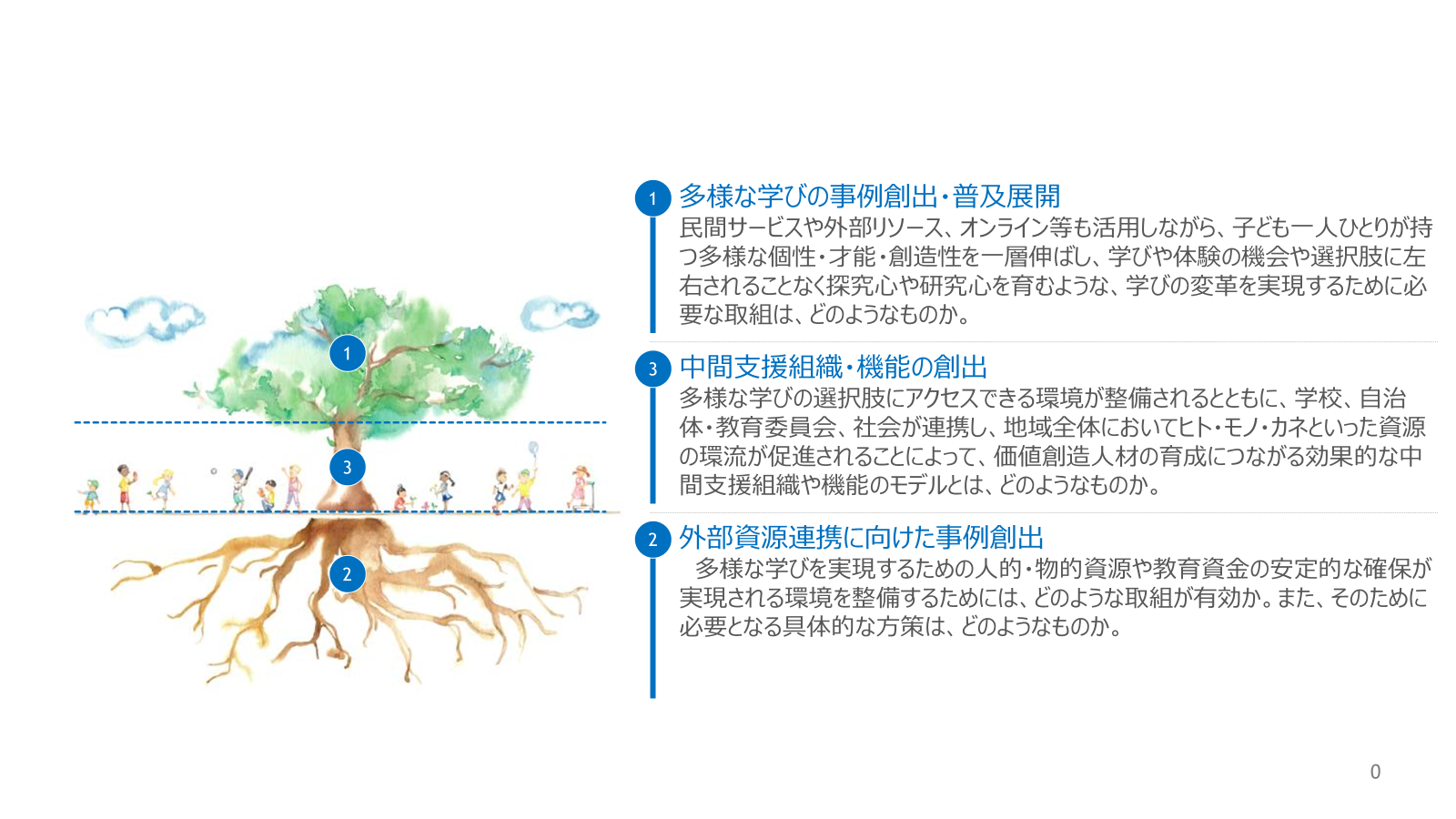 [スライドに記載していただきたい内容] 
 
最終的に目指す”あるべき姿”を描いてください。
・”あるべき姿”は図やイメージだけではなく、　　テキストで適宜補足頂いて構いません。
XX
XX
XX
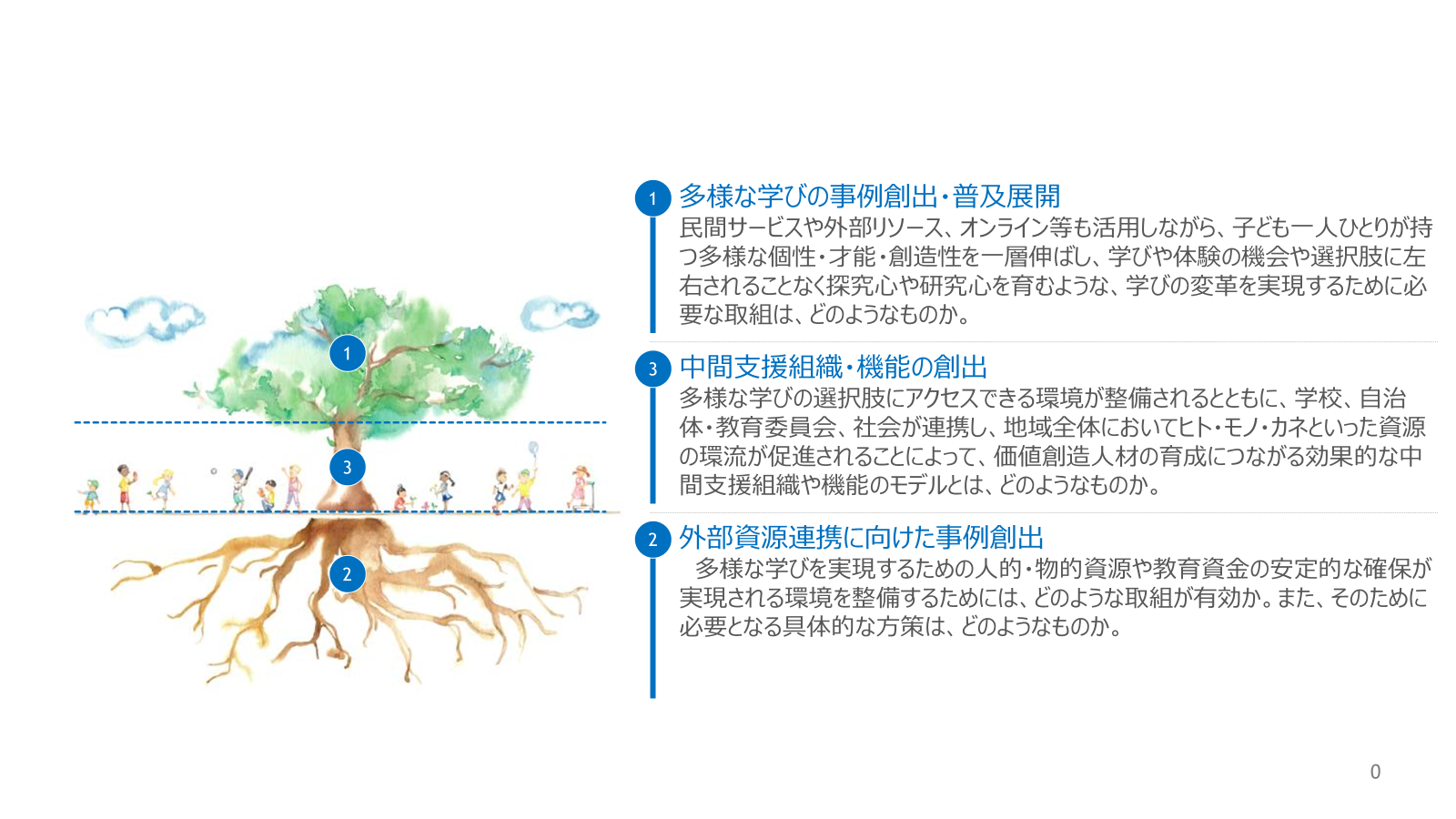 このページは必須要素と対応しております。フォーマット通りに作成ください。
(このオブジェクトは提出時には削除してください)
[スライドに記載していただきたい内容] 

前頁のあるべき姿を踏まえて、現状、どんな解決すべき課題があるのか、そしてその課題の解決に向けて、本実証で何にチャレンジするのかを簡潔に書いてください。
1.背景と目的) あるべき姿に向けて、解決するべき課題及びその解決方法
解決すべき課題とその原因
本実証でどのように解決するか
[公募要領の「事業内容に係る要件」の対応関係]
前ページで記載いただいた「あるべき姿」の実現に向けて、解決するべき課題は何かを記載してください。
XX
XX
XX
[公募要領の「事業内容に係る要件」の対応関係]

下記の内容を記載してください。（必須①）
どのような実証内容を想定しているのか
検証ポイントが、あるべき姿の実現や現状の課題にどのように資するのか
XX
XX
XX
2.実施内容) 詳細①. XXX
[スライドに記載していただきたい内容] 

本実証で実施する内容を具体的に書いてください。
[公募要領の「事業内容に係る要件」の対応関係]

提案する実証の、独自性・新規性、過去の本事業における類似した実証案件との差異を明確化してください。（加点①）

昨年度までに実証事業を実施した経験がある場合は、昨年度までに未検証の論点は何か、差分を明確化してください。

過去に教育分野における自治体・学校連携や、実証事業等を実施した実績がある場合、その旨を記載してください。（加点②）

実証内容を外部に発信する取り組みがある場合、その旨を記載してください。（加点④）
このページは必須要素と対応しております。フォーマット通りに作成ください。
(このオブジェクトは提出時には削除してください)
3.実証によって見込まれる成果と効果測定方法
[スライドに記載していただきたい内容] 

本実証によって見込まれる成果と効果測定方法を記載してください。
[公募要領の「事業内容に係る要件」の対応関係]

実証を通じて達成される成果とその効果測定方法について、下記を中心に記載してください。　　　　　　　　　　　　　　　　　　　　　　（必須②）
本実証によって参加した学校・子どもたちにどのような成果がもたらされるのか
上記の成果について、効果測定の手法（アンケート、テスト等）、その測定時期は何か
定性的な効果測定の他、定量的な効果測定方法があるのか
意識調査（アンケート等）では、学校・子どもたちの意識が正しく反映できるような工夫がなされているのか
測定時期はいつを予定しているのか、またその理由
[事務局コメント] 
解決すべき姿、取組内容及び期待される成果を、１枚にまとめてください。
①～③には、実証内容の概要を記載してください。
4. 実証内容まとめ
このページは必須要素と対応しております。フォーマット通りに作成ください。
(このオブジェクトは提出時には削除してください)
[公募要領の「事業内容に係る要件」の対応関係]

下記の内容を記載してください。（必須③）
実証主体および、再委託先や連携先とどのような業務をどのように分担するのか
特に中間支援組織に関しては、どのようなステークホルダーとどのように連携するのか
5.実施体制・実証フィールド (体制概要・体制図)
体制図
実施体制概要
: XX
: XX
事業受託者：株式会社XX
統括責任者	：XXX (代表取締役)
執行責任者	：XXX (執行役員)
渉外担当	：XXX

再委託先：XX大学XX研究室 (効果検証を担当)
責任者	：XXX (教授)
〇〇担当	：XXX (助教)

監修(謝金支払先)：
XX 大学 XX 先生 (ルーブリック作成を担当)
[スライドに記載していただきたい内容] 

本事業を実施する上での体制を記載してください。実施体制については、再委託、監修 等の区別も記載してください。
※現時点で記載できる範囲で問題ございません。※まだ確定していない場合、(検討中)などと　 付記してください。
[スライドに記載していただきたい内容] 

このフォーマット通りでなくても構いませんが、実施体制の体制図を記載してください。
・その際、凡例にて受託事業者/再委託先・連携先/実証フィールド 等を明確に記載してください。
・また、矢印やテキストボックスを使用して連携の枠組みを記載ください。(例：連携協定締結、委託 等)
XX
XX
XX
XX
X
XX
XX
このページは必須要素と対応しております。フォーマット通りに作成ください。
(このオブジェクトは提出時には削除してください)
5.実施体制・実証フィールド (実証自治体・実証校)
[スライドに記載していただきたい内容] 
本事業を実施する上での体制を記載してください。実施体制については、再委託、監修 等の区別も記載してください。
※現時点で記載できる範囲で問題ございません。※まだ確定していない場合、(検討中)などと　 付記してください。
実証フィールド
XXX 校
所在地： XXX 県
対象生徒：XXX 名
特徴：XXX

XXX 校
所在地： XXX 県
対象生徒：XXX 名
特徴：XXX

XXX 校
所在地： XXX 県
対象生徒：XXX 名
特徴：XXX
[公募要領の「事業内容に係る要件」の対応関係]

下記の内容を記載してください (必須③)
実証主体が再委託先や連携先とどのような業務をどのように分担するのか
特に中間支援組織に関しては、どのようなステークホルダーとどのように連携するのか
このページは必須要素と対応しております。フォーマット通りに作成ください。
(このオブジェクトは提出時には削除してください)
[スライドに記載していただきたい内容] 

実証後も継続的に事業を展開していくためのプラン(仮説)を書いてください。
6.継続的な事業展開プラン
[公募要領の「事業内容に係る要件」の対応関係]

事業終了後の事業計画と、継続的な事業展開について記載してください。（必須④）
※下記以外の観点でも構いません。

実証を通じて最終的に目指す姿及びそこに至るまでのロードマップは何か
自治体・学校等と連携して実証を行い、その実証結果に応じて来年度以降において自治体・学校の事業として行えるよう、費用・連携方法・計画等はあるか
受益者負担を軽減する、企業・自治体を巻き込んだ自走計画を提示するなどに限らず、経済的に持続可能なモデルを提示できるか
学びの変革をもたらす基盤となる実証事業であり、全国的な広がりを見込むことができるか

来年度以降の事業計画は、可能な限り具体的に、事業の普及・展開や、他事業者の取組につながる蓋然性を示してください。（加点③）
[スライドに記載していただきたい内容] 
本事業の実施スケジュールを書いてください。下記はイメージです。（事務局よりセットの部分は事務局側のスケジュールですので、事業者様からの記載は不要です）
※採択（事業開始）が７月からとなる前提でスケジュールを組んでいただければと思いますが、　 採択時期によっては前後する可能性があります。
7.実施スケジュール
2025
2026
7月
8月
9月
10月
11月
12月
1月
2月
XX
契約開始
2/20契約終了
イベント等
終了が
望ましい
事務局よりセット(事業者記載不要)
事業者様スケジュール
確定
これ以前の経費は
精算不可なのでご注意ください
キックオフ
毎月2-3週目を目途に月次定例をセット
最終報告書作成
適宜
キックオフ後～1月末目途適宜追加フォローアップ、実証フィールド視察設定
①
面談
面談
プログラム実施（オンライン）
XXXXの実践
KO合宿
(対面)
実証先選定
実証先選定
アンケート準備
調査実施
分析・整理
プレ結果FB
座談会
座談会
KO合宿
(対面)
➁
③
授業視察・FB
インタビュー調査
まとめ
アンケート準備
調査実施
分析・整理
8.最終アウトプット
[スライドに記載していただきたい内容] 

現時点で、どのような最終アウトプットの提出を想定しているかを記載してください。
ここに書いているのは事務局の想定している期待成果物ですが、ご提案される事業に合わせて、適宜具体化・修正してください。
提案した事業の目的や内容・仕組み、運用体制等の説明 
XX

提案した事業が関係者にもたらす効果・利点の検証結果 
XX

提案した事業が全国で自走・普及するにあたっての課題・示唆の整理
XX
9.個人情報 (受講者の学習履歴 等) の取扱い方法
[スライドに記載していただきたい内容] 

個人情報に関連する認証の取得状況(JIS / ISO 等)や、それらがない場合は個人情報に関する取扱いマニュアルなどを記載してください。
XXX
XXX
XXX
(参考)支出計画の概要 (詳細な内訳は別紙)
[スライドに記載していただきたい内容] 

「委託対象となる経費」に沿った支出計画（詳細な内訳付）を推奨フォーマットを参考に提出も必須であることに留意してください。

事業費（国からの支出の対象となる経費の合計）については、最大２，０００万円程度として提案してください。